Immigration to America
Influences of the Modern American Musical
Variety show Influences
Honky-Tonks
Minstrel
Burlesque
Vaudeville
Honky-Tonks  from the mid-1800s
Raucous variety performance
Saloon shows: 
		Circus acts
		Singers
		Dancers
		Chorus Girls
		Bawdy (crude) Comics
Audiences were all male
Minstrel Shows 1828 into early 1900’s
Peaked after Civil War remained popular into the early 1900s, created by white Americans
Embodied negative racial stereotypes
Songs & skits sentimentalizing slave life 
African Americans were shown as naïve, childish, who sang & danced all day
NOTE:  Early US had a vital tradition of African American Theatre made by African Americans
1816  - 1823   New York
William Alexander Brown opened the African Grove Theatre
Performed Shakespeare, Wrote original plays
The theatre received threats and complaints by white spectators and neighbors and closed

IRA Aldridge, actor in the African Grove Theatre
	Left US for England due to bigotry
	Became a celebrated actor abroad

William Wells Brown
First published play, The Escape, though never performed
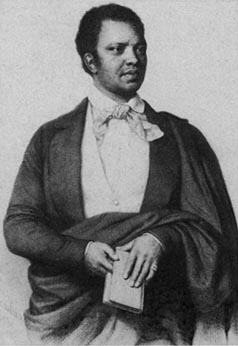 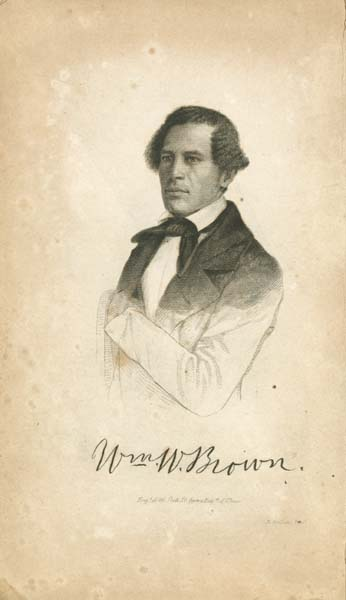 Burlesque    1840’s to 1940’s
Adult Entertainment, mostly for men, not for families
Dancing girls, singers, stand-up comics and strip tease, all satirical and edgy
Often concluded by an exotic dancer or a wrestling or boxing match
Vaudeville    1890’s to early 1930’s
Family Friendly performances
10 to 15 individual unrelated ‘acts’ featuring: 
magicians, acrobats, comedians, trained animals, jugglers, singers, and dancers